Внешние IT сервисы
Факультет Интернета МФПУ СИНЕРГИЯ
Курс «Веб-разработка»
Илья Ершов
Направления
Ссылки и дополнительные
материалы на странице://j.mp/mfpa-links
Лид-менеджмент, коммуникации с аудиторией
Рассылки
Социальные сети
Управление проектами и командой
Внешние базы данных, вычислительная логика
Платёжные системы
Оптимизация сайта
Ссылки и дополнительные
материалы на странице://j.mp/mfpa-links
Лид-менеджмент
roistat.com
roistat.com
Ссылки и дополнительные
материалы на странице://j.mp/mfpa-links
Коммуникации с аудиторией
hypercomments.com
yagla.ru
callbackhunter.com
callbackhunter.com
perezvoni.com
calltracking.ru
metrika.yandex.ru/promo/call
zopim.com
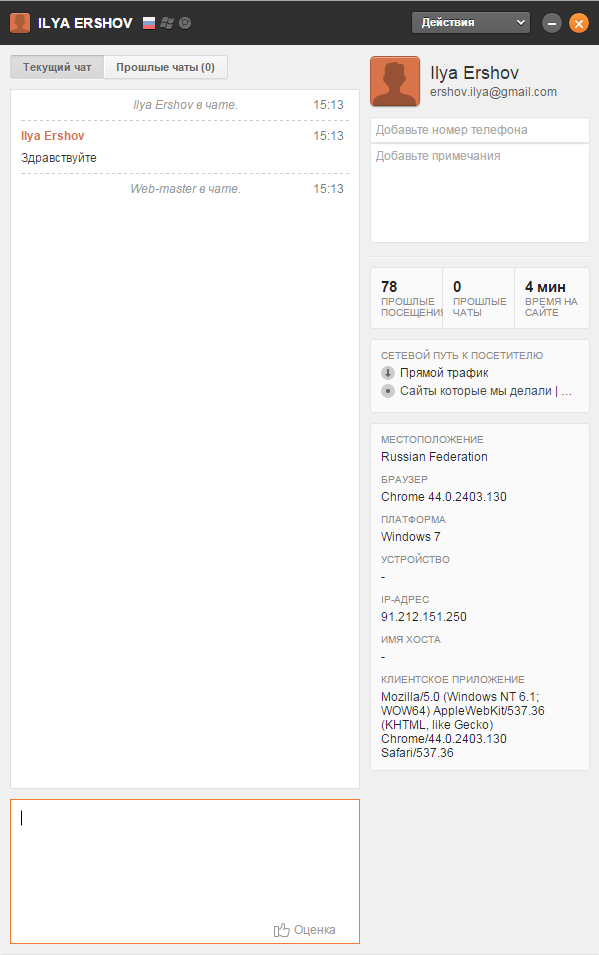 zopim.com
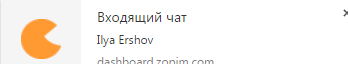 zopim.com
zopim.com
intercom.io
userecho.com
userecho.com
userecho.com
userecho.com
Ссылки и дополнительные
материалы на странице://j.mp/mfpa-links
Рассылки
API
getresponse.ru
getresponse.ru
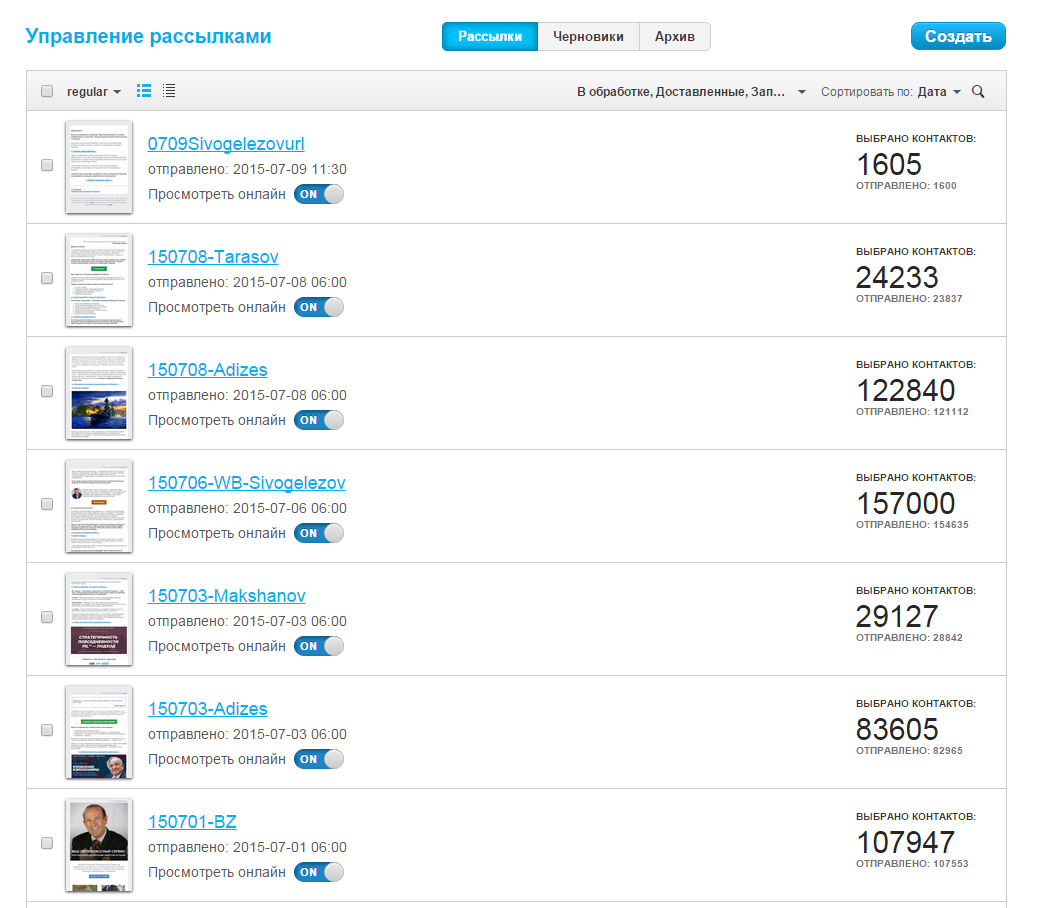 API
smsc.ru
API
smsc.ru
Ссылки и дополнительные
материалы на странице://j.mp/mfpa-links
Социальные сети
uptolike.ru
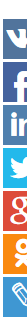 Ссылки и дополнительные
материалы на странице://j.mp/mfpa-links
Организация работыУправление проектами и командой
evernote.com
lastpass.com
mind42.com
wireframe.cc
wireframe.cc
Ссылки и дополнительные
материалы на странице://j.mp/mfpa-links
Внешние базы данныхВычислительная логика
API
sypexgeo.net
API
sypexgeo.net
GET запрос http://api.sypexgeo.net/json/5.255.255.55
JSON ответ:
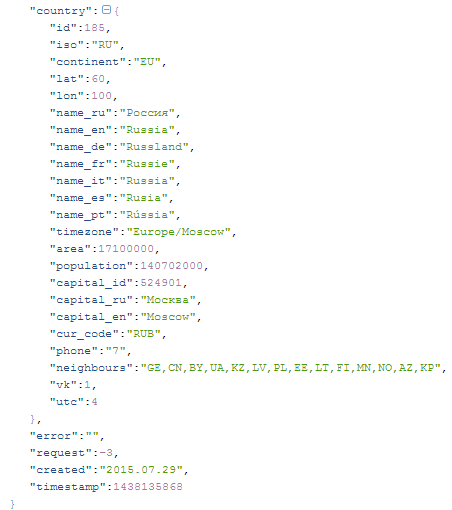 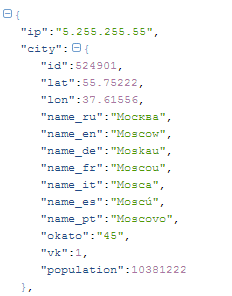 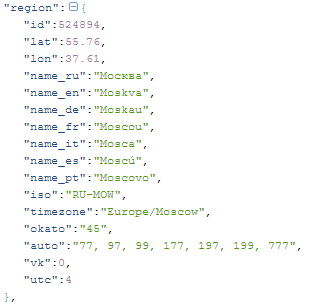 API
dadata.ru
bit.ly
syn.su
artlebedev.ru/tools/
Ссылки и дополнительные
материалы на странице://j.mp/mfpa-links
Платёжные системы
API
intellectmoney.ru
API
robokassa.ru
API
oneapi.ru
Ссылки и дополнительные
материалы на странице://j.mp/mfpa-links
Оптимизация сайта
tagmanager.google.com
tagmanager.google.com
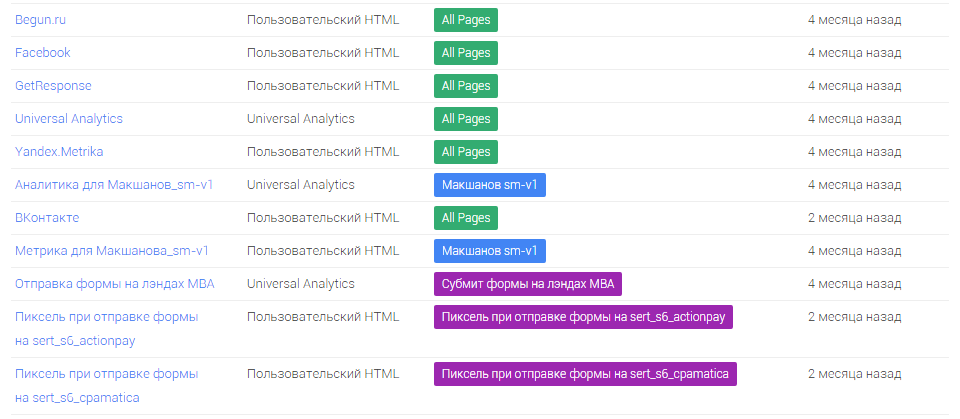 developers.google.com/speed/pagespeed/insights
developers.google.com/speed/pagespeed/insights
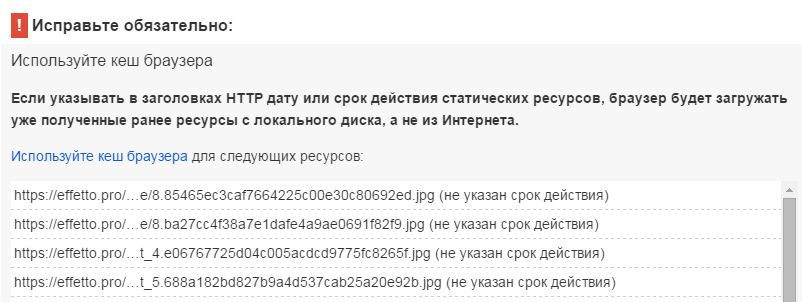 bertal.ru
bertal.ru
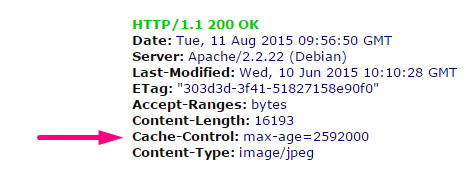 javascript-compressor.com
jsbeautifier.org
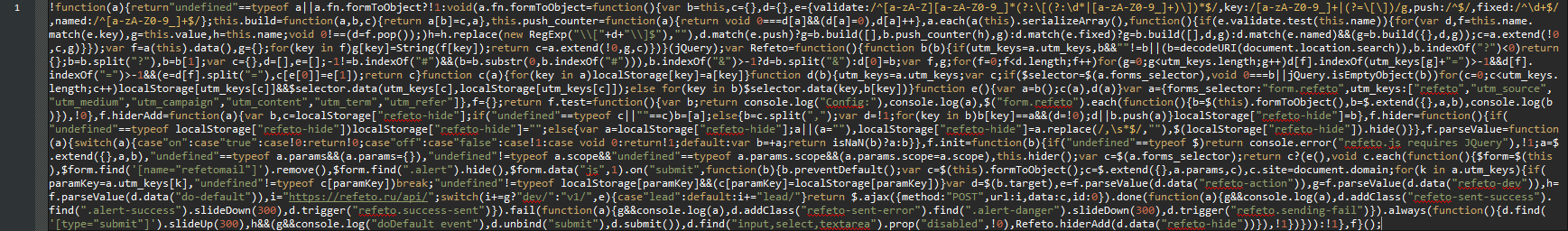 Ссылки и дополнительные
материалы на странице://j.mp/mfpa-links
Мои разработки
ershov.pw/lab
ershov.pw/lab
ershov.pw/lab
ershov.pw/lab
Спасибо за внимание
Илья Ершов
Ссылки и дополнительные
материалы на странице://j.mp/mfpa-links
Веб-разработчик, руководитель интернет-проектов
ershov.ilya@gmail.com
Skype: ershov.ilya
www.ershov.pw